Руководитель кружка 
Смирнова Лилия Николаевна
Руководитель кружка 
Куликова Екатерина Сергеевна
Кружок «Всезнайка от А до Я»
Цель- формирование  речевой готовности к  школе  в процессе освоения устной речи на занятиях по подготовке к обучению чтению.
Для воспитанников    от 4 до 8 лет
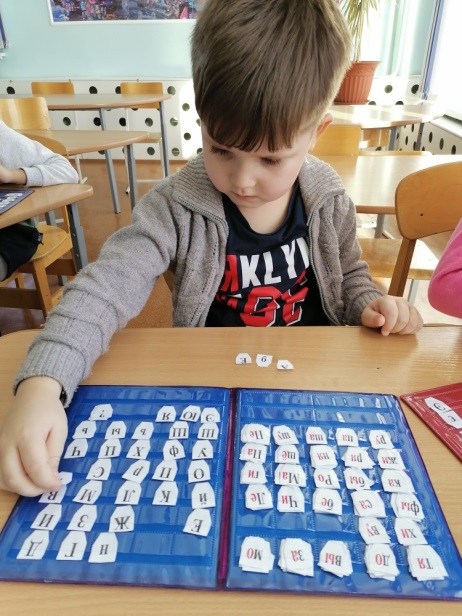 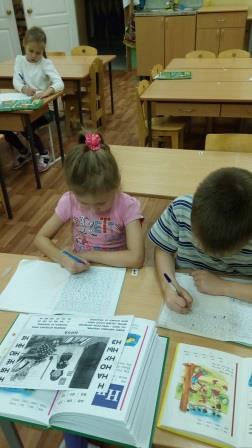 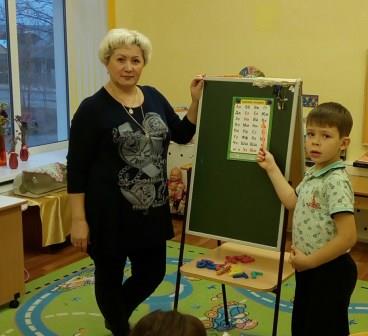 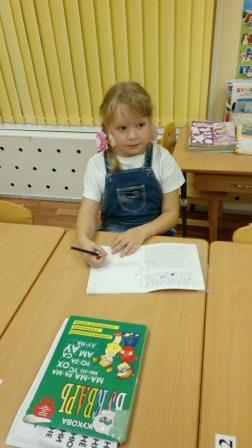 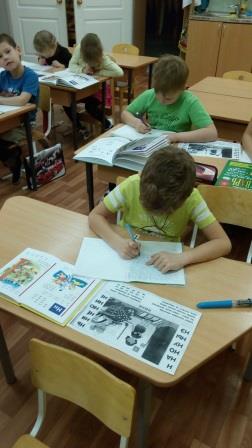 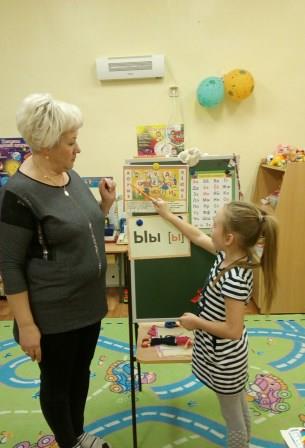 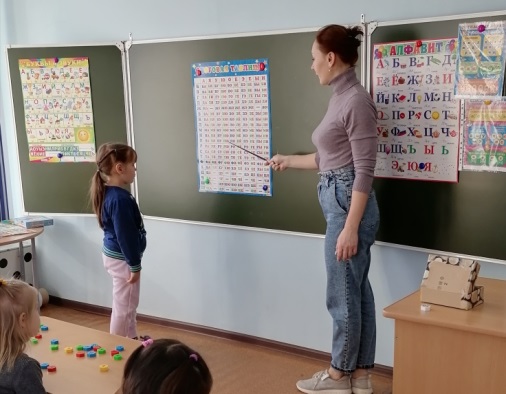 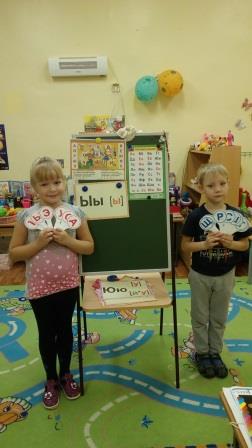 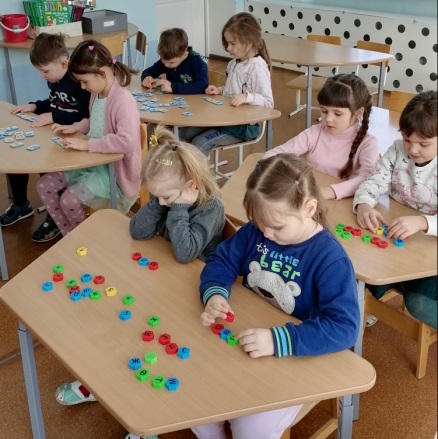